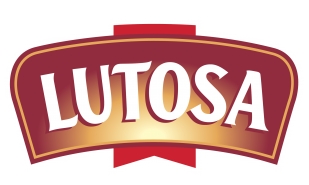 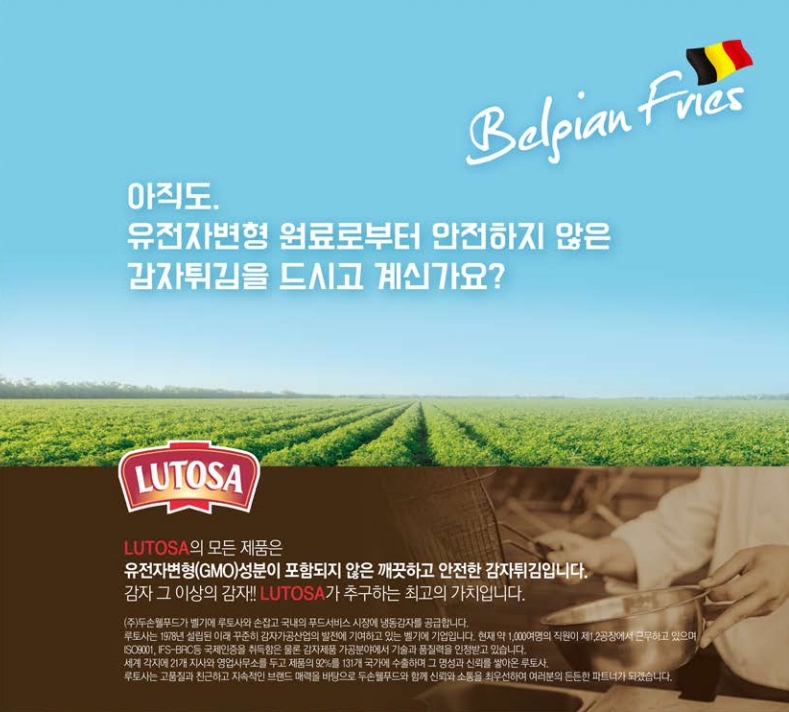 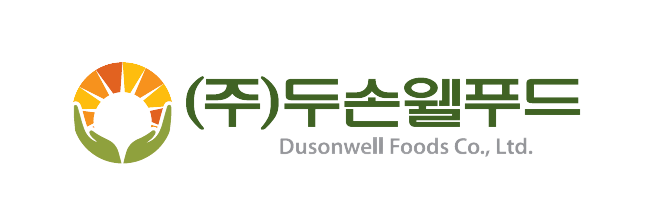 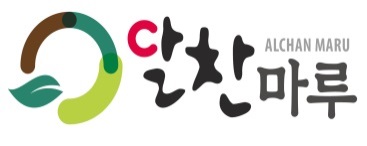 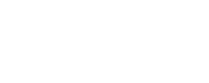 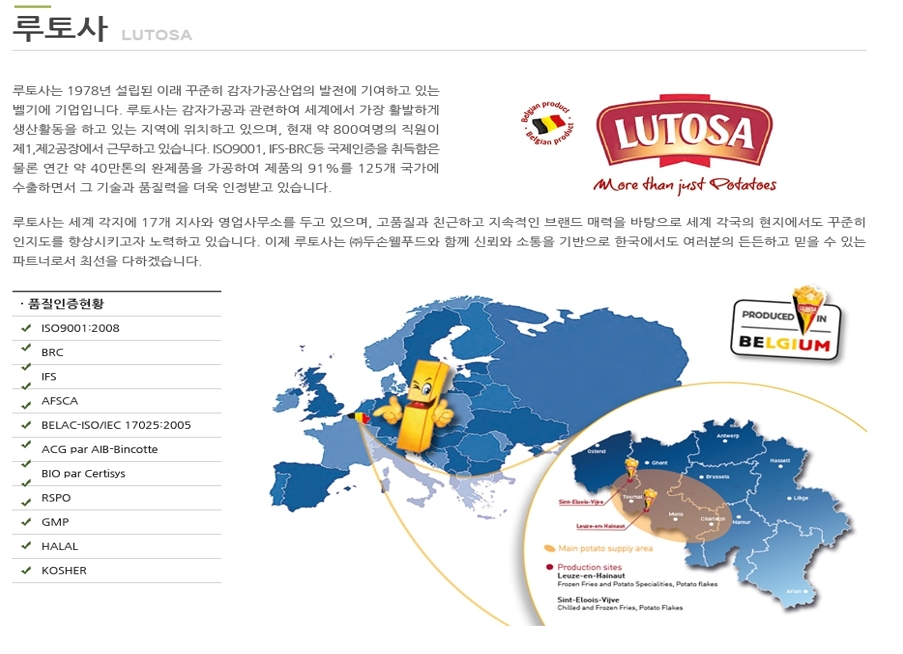 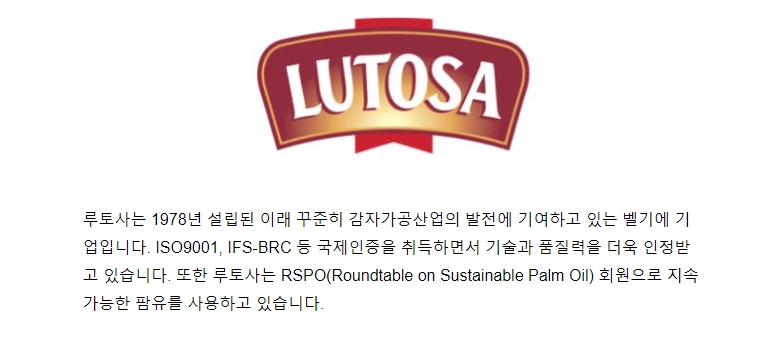 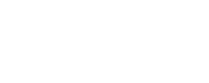 정통 & 다양성
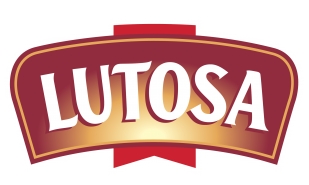 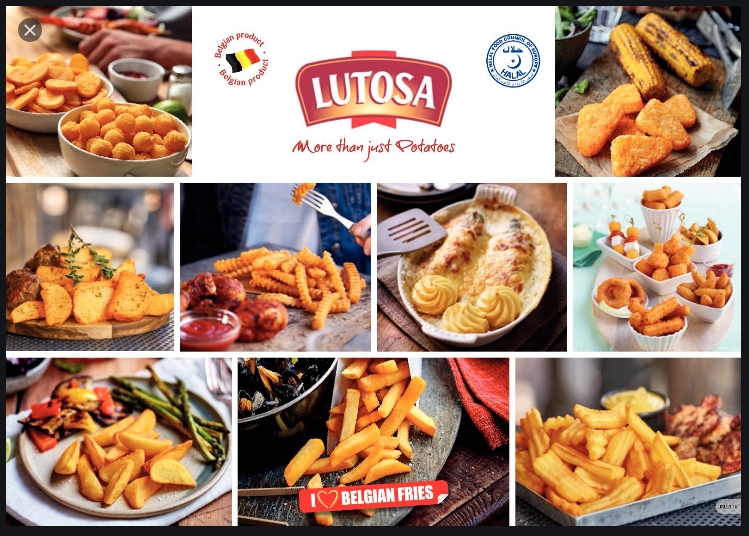 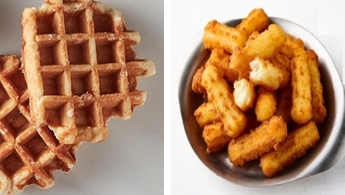 벨지안 와플&어니언 미니츄러스
종주국 벨기에
다양한 종류
벨지안 와플 :                                                      정통 벨기에식 패스트리 장인 의 레시피에 따라, 고품질 원료와 함께 버터와 펄 슈가 등을 넣어 발효 후 구워 낸 와플
어니언 미니 츄러스 :
겉은 바삭하고 안은 촉촉한     츄러스 모양의  감자튀김 . 짭짭한 양파 시즈닝 을 뿌려 특유의 감칠맛 까지 더한 맛
감자튀김의 종주국인      벨기에 는 세계에서 가장 활발하게 감자를 생산하는 국가중 하나 
비옥한 점토질의 좋은 토양과 이상적인 천혜의 재배조건을 갖추고 있습니다.
잘게 썰은 감자들을 먹기좋고 매력적인 모양으로 만든 제품
으깬 감자 가장 최적화된     빈체 품종 을 사용 겉은 바삭하고 속은 부드러운 특징 
단일 품목으로도 훌륭하며   사이드메뉴 를 만들 때 다른  식재료 와도 잘 어울립니다.
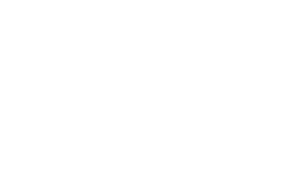 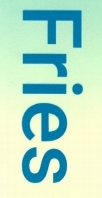 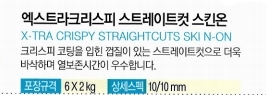 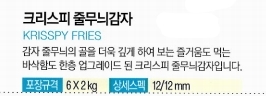 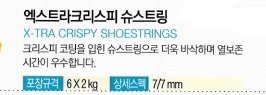 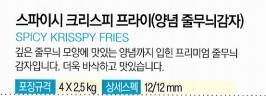 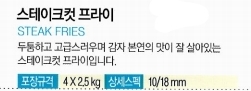 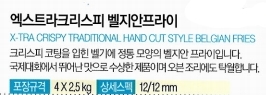 서연강
진식임
혜란남
이민서
8월유
정호유
COO
COB
CFO
운영 국장
기술 국장
크리에이티브 국장
감자튀김의 종주국인 벨기에는 세계에서 가장 활발하게 감자를 생산하는 국가중 하나이며,                                         비옥한 점토질의 좋은 토양과 이상적인 천혜의 재배조건을 갖추고 있습니다.
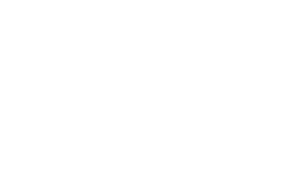 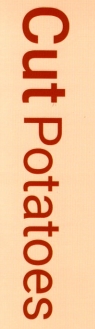 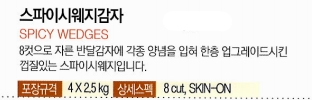 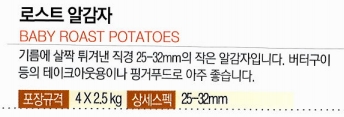 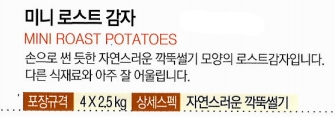 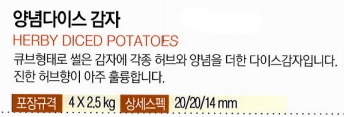 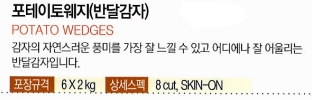 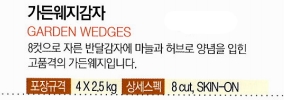 서연강
진식임
혜란남
이민서
8월유
정호유
COO
COB
CFO
운영 국장
기술 국장
크리에이티브 국장
컷포테이토 는 다양한 모양 (반달형,다이스형,슬라이스형) 껍질이 있는 것과 없는 것 , 양념을 입힌 것과 없는 것 , 손으로 자른듯 자연스러운 형태 등 다양한 종류가 있습니다.
단일 품목으로도 훌륭한 사이드 매뉴를 만들 수 있으며 , 다른 식재료와도 아주 잘 어울림니다.
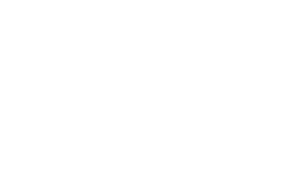 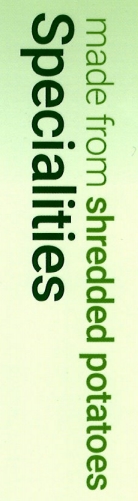 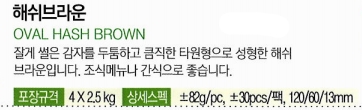 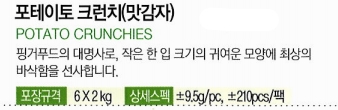 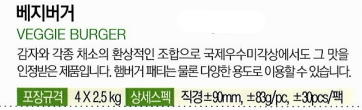 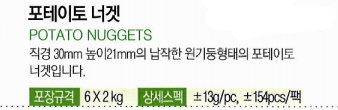 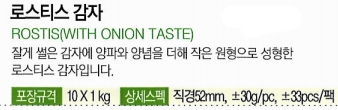 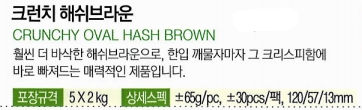 서연강
진식임
혜란남
이민서
8월유
정호유
COO
COB
CFO
운영 국장
기술 국장
크리에이티브 국장
잘게 썰은 감자 조각들을 먹기 좋고 매력적인 모양으로 만든 제품군 입니다.
감자를 주 원료로 각종 야채와 양념, 또는 치즈를 넣은 다양한 제품군이 있으며, 사이드 메뉴는 물론 간단한 간식으로 좋습니다. 
일정한 형태의 중량으로 분량을 하기 쉽기 때문에 뷔페&급식 등에 활용성이 좋습니다.
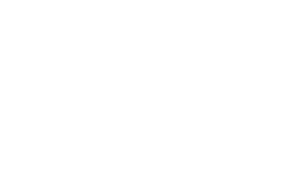 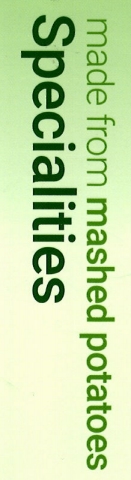 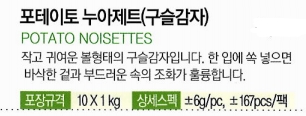 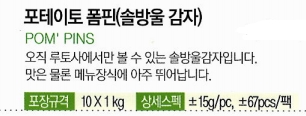 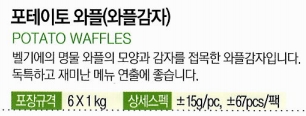 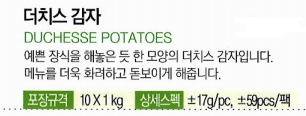 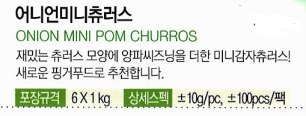 서연강
혜란남
이민서
8월유
정호유
COB
CFO
운영 국장
기술 국장
매쉬 포테이토 (으깬감자) 에 가장 최적화되고 우수한 빈체(Bintje) 품종을 사용하여                 다양한 형태로 만들어 낸 제품군.
겉은 바싹하고 속은 부드러운 것이 특징이며, 어느 누구나 좋아하도록 맛있게 만들었습니다. 
각각의 독특한 모양은 더욱 매력적이고 흥미로워 어린이를 위한 메뉴는 물론 보다 새롭고     개성 있는 감각의 메뉴 연출에 아주 좋은 제품입니다.
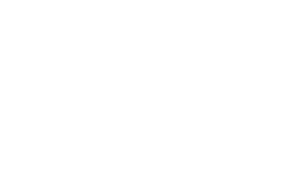 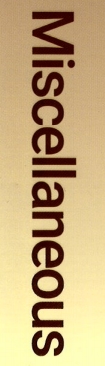 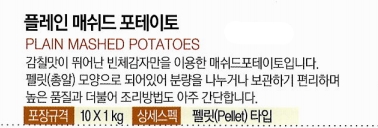 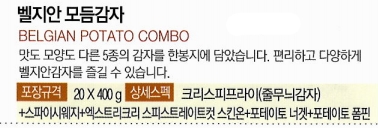 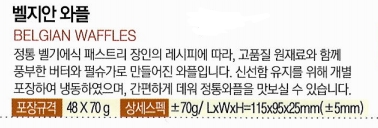 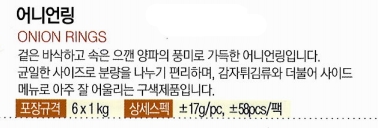 혜란남
이민서
8월유
정호유
COB
CFO
운영 국장
기술 국장
감자튀김의 종주국인 벨기에는 세계에서 가장 활발하게 감자를 생산하는 국가중 하나이며,                                         비옥한 점토질의 좋은 토양과 이상적인 천혜의 재배조건을 갖추고 있습니다.
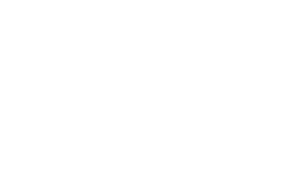 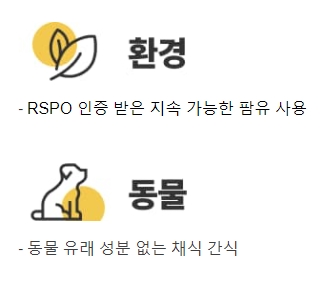 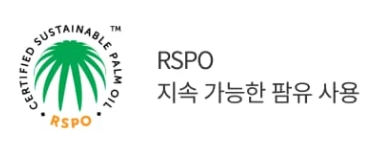 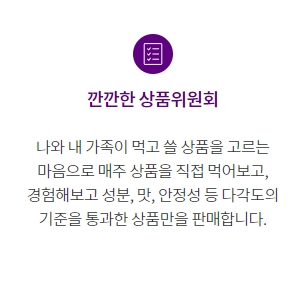 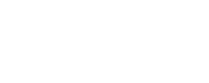 감사합니다!
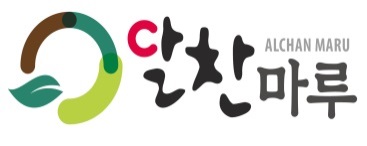 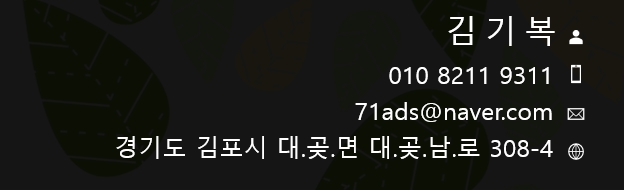 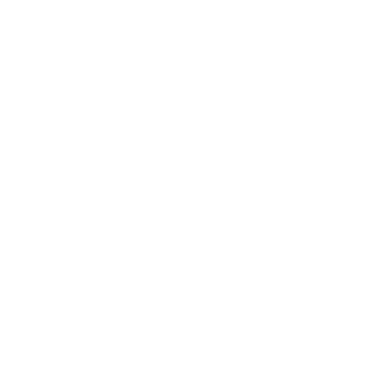 010 8211 9311
010 8211 9311
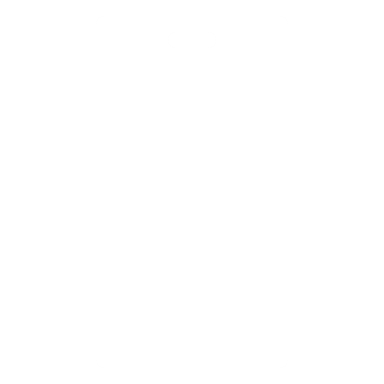 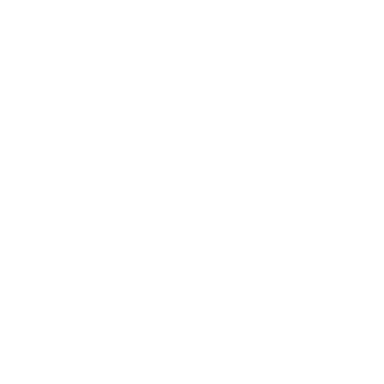 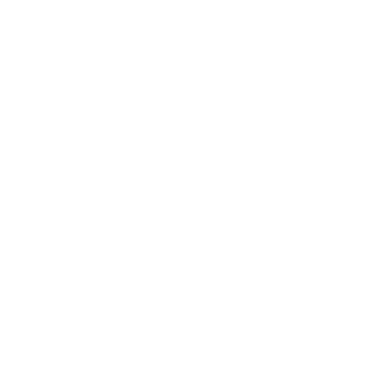 10
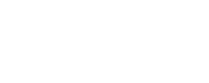